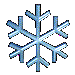 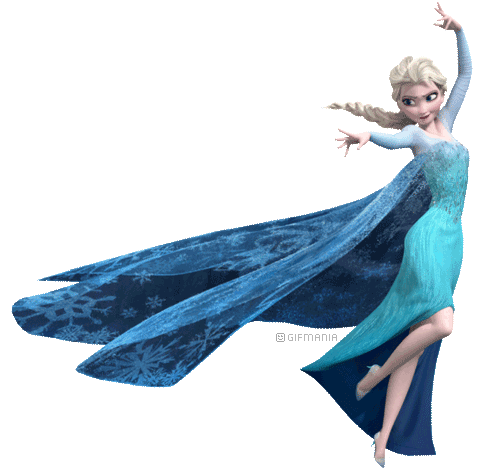 Ах, ты зимушка-зима!
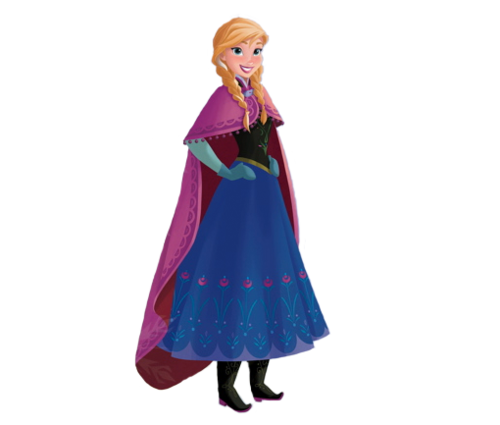 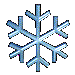 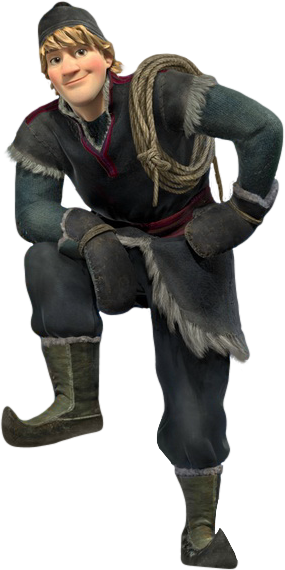 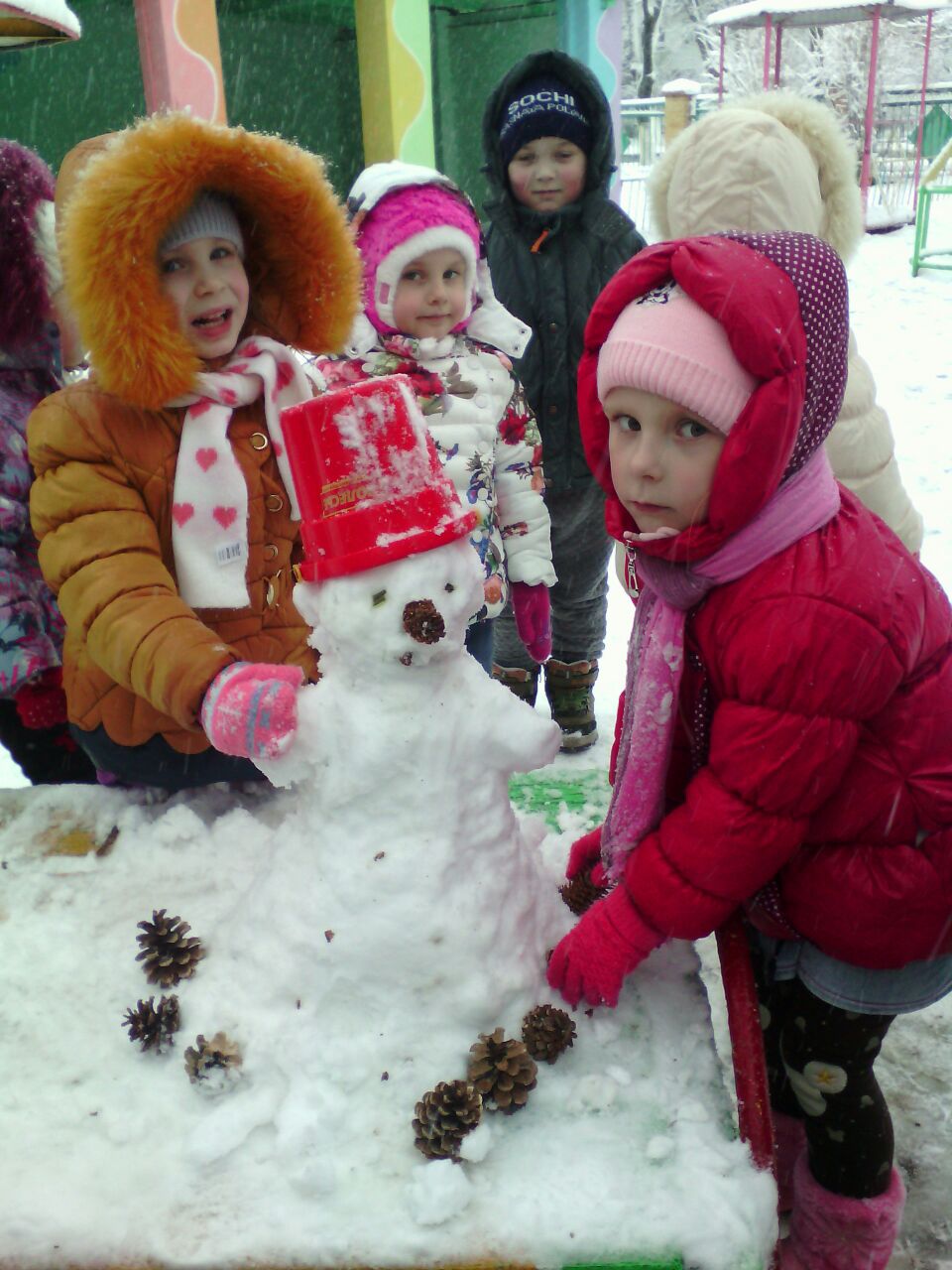 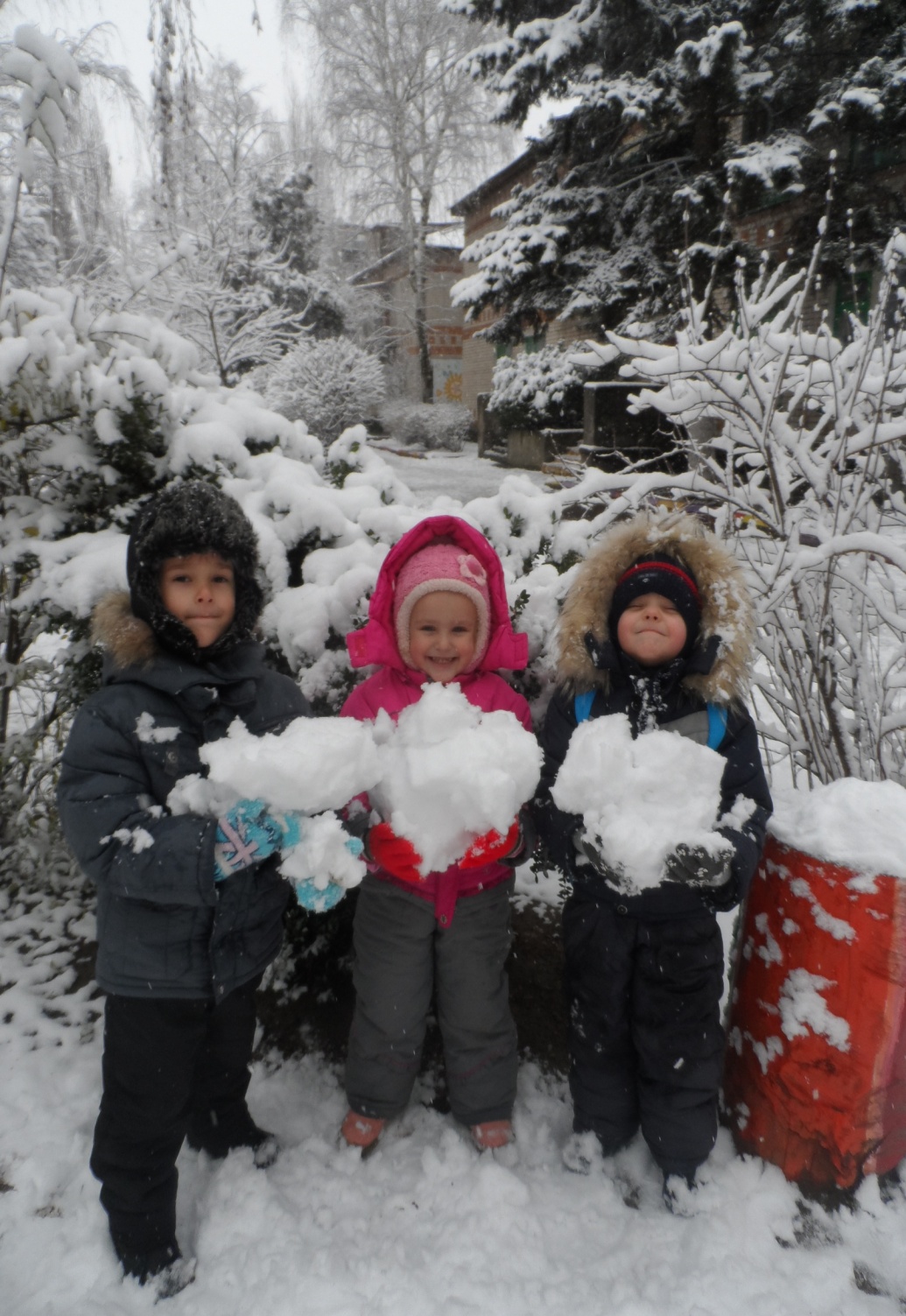 Чудная картина,Как ты мне родна:Белая равнина,Полная луна,Свет небес высоких,И блестящий снег,И саней далёких Одинокий бег.
А.А. Фет
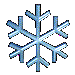 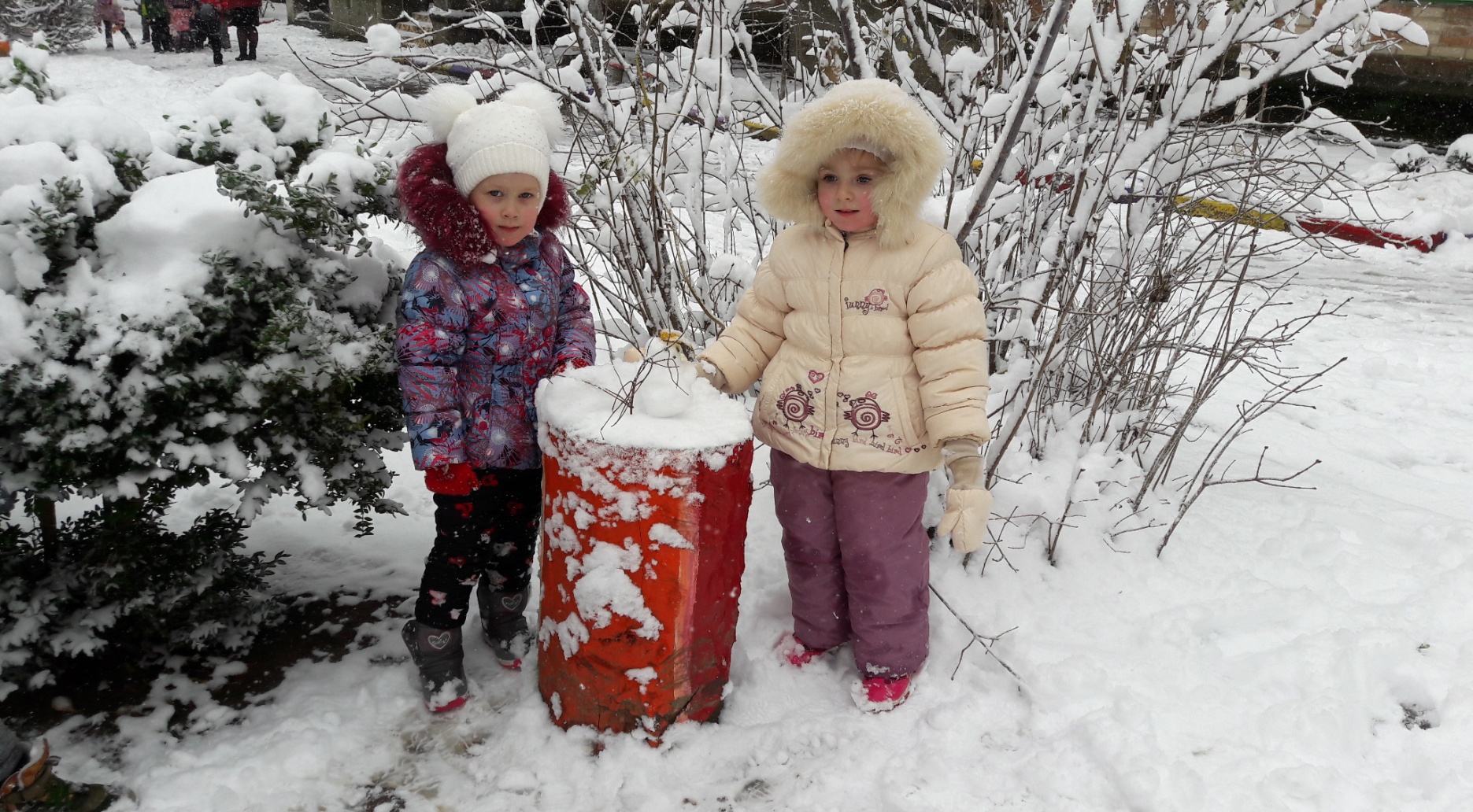 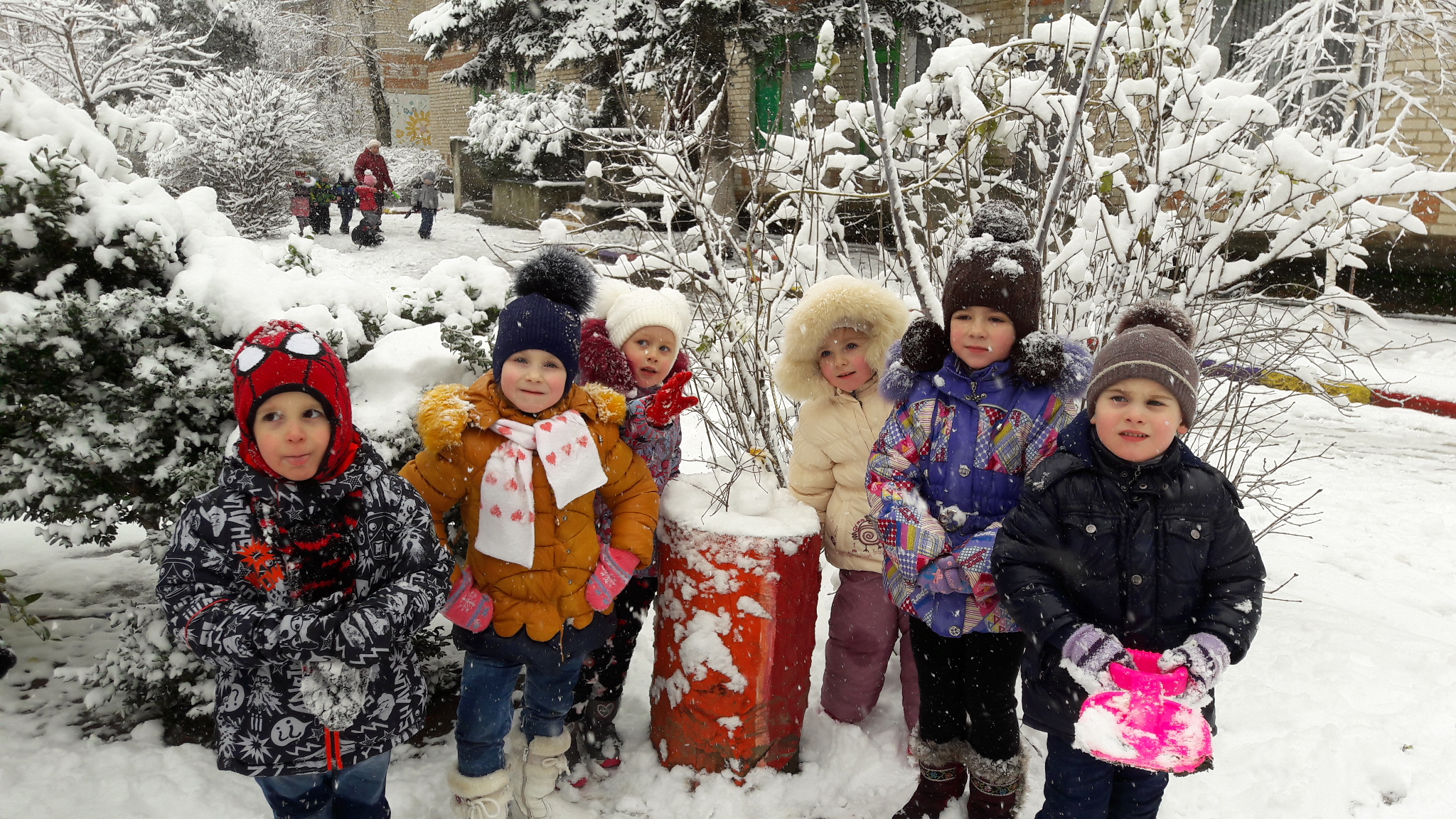 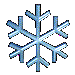 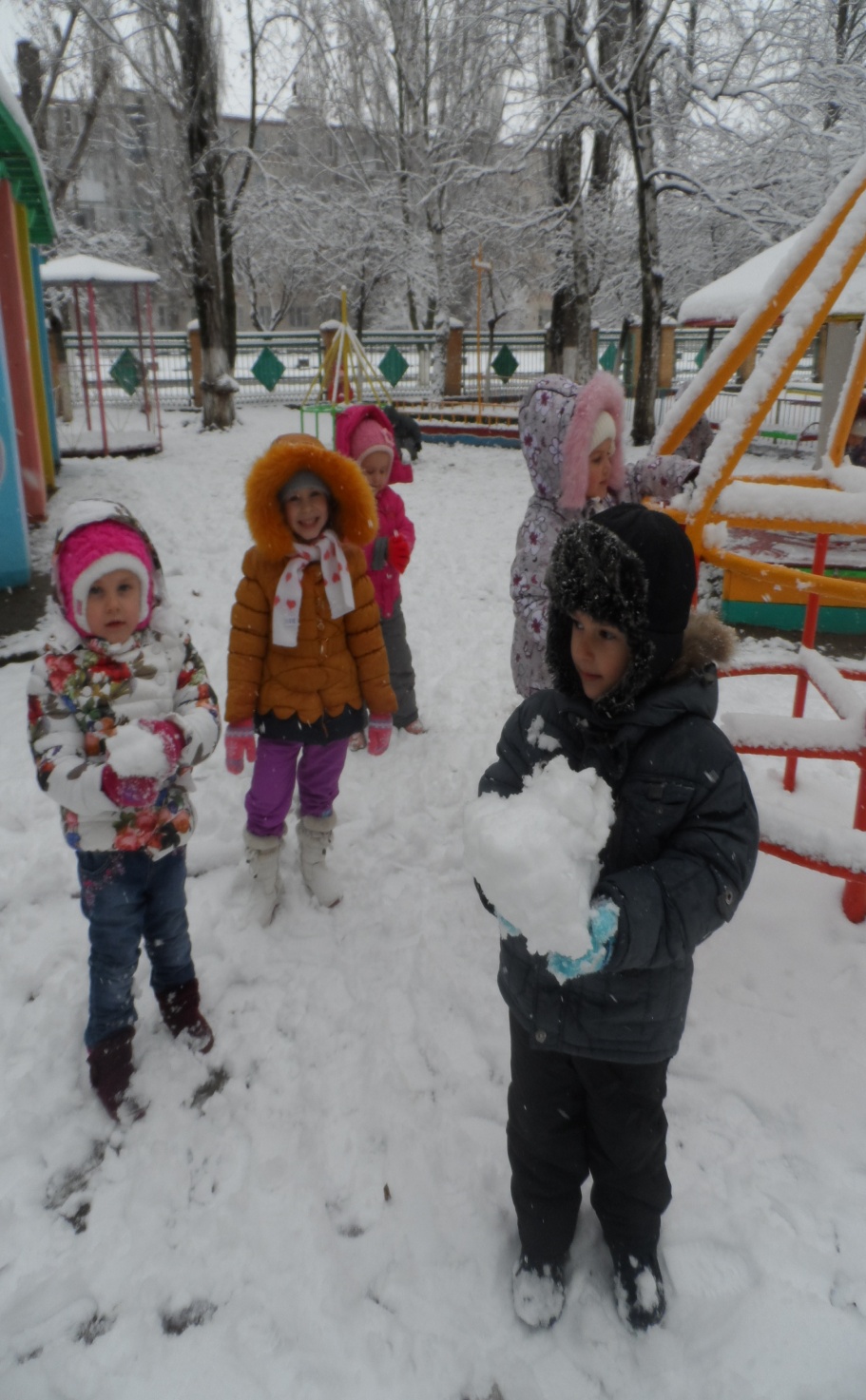 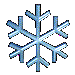 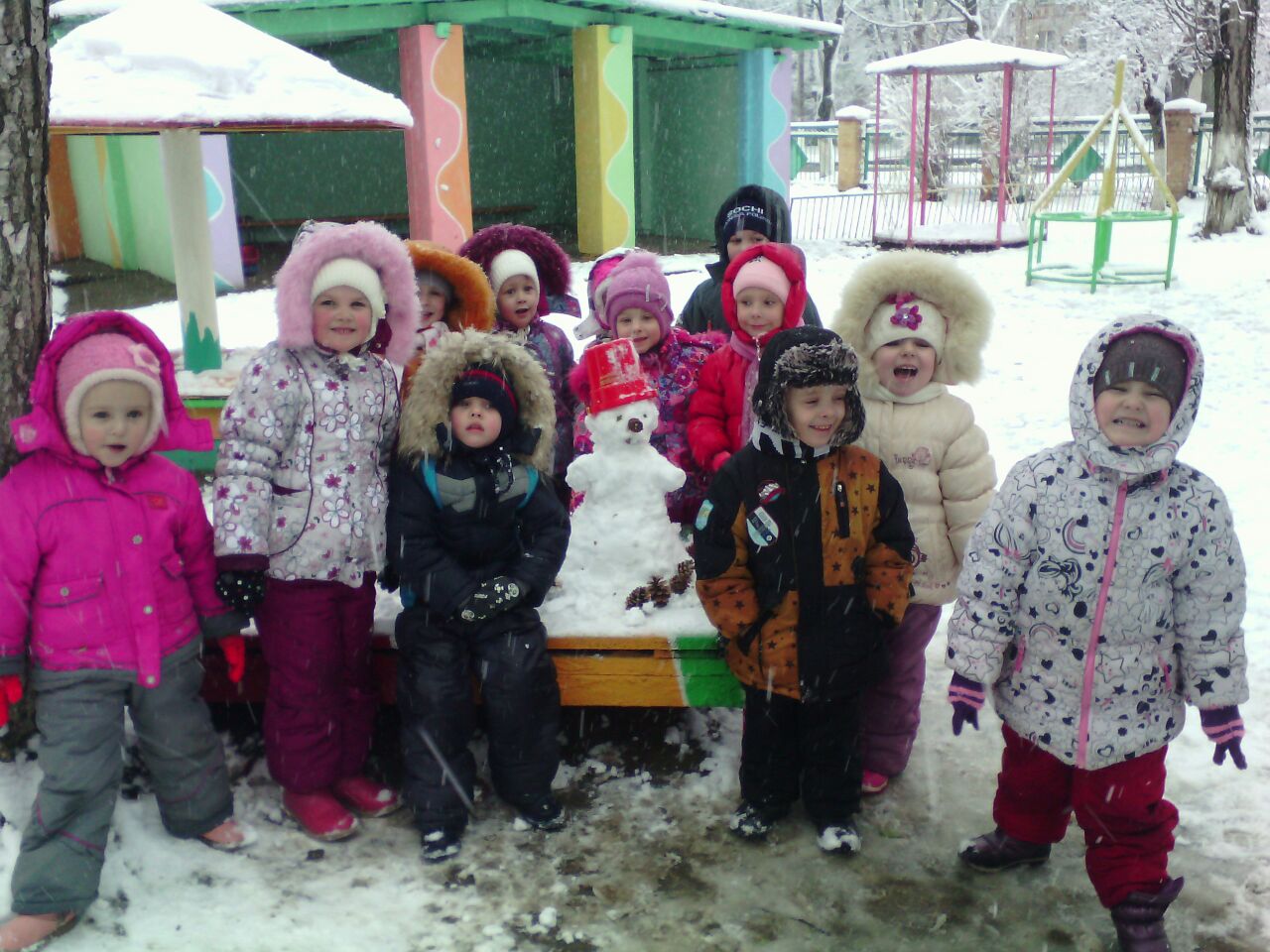 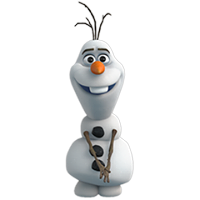 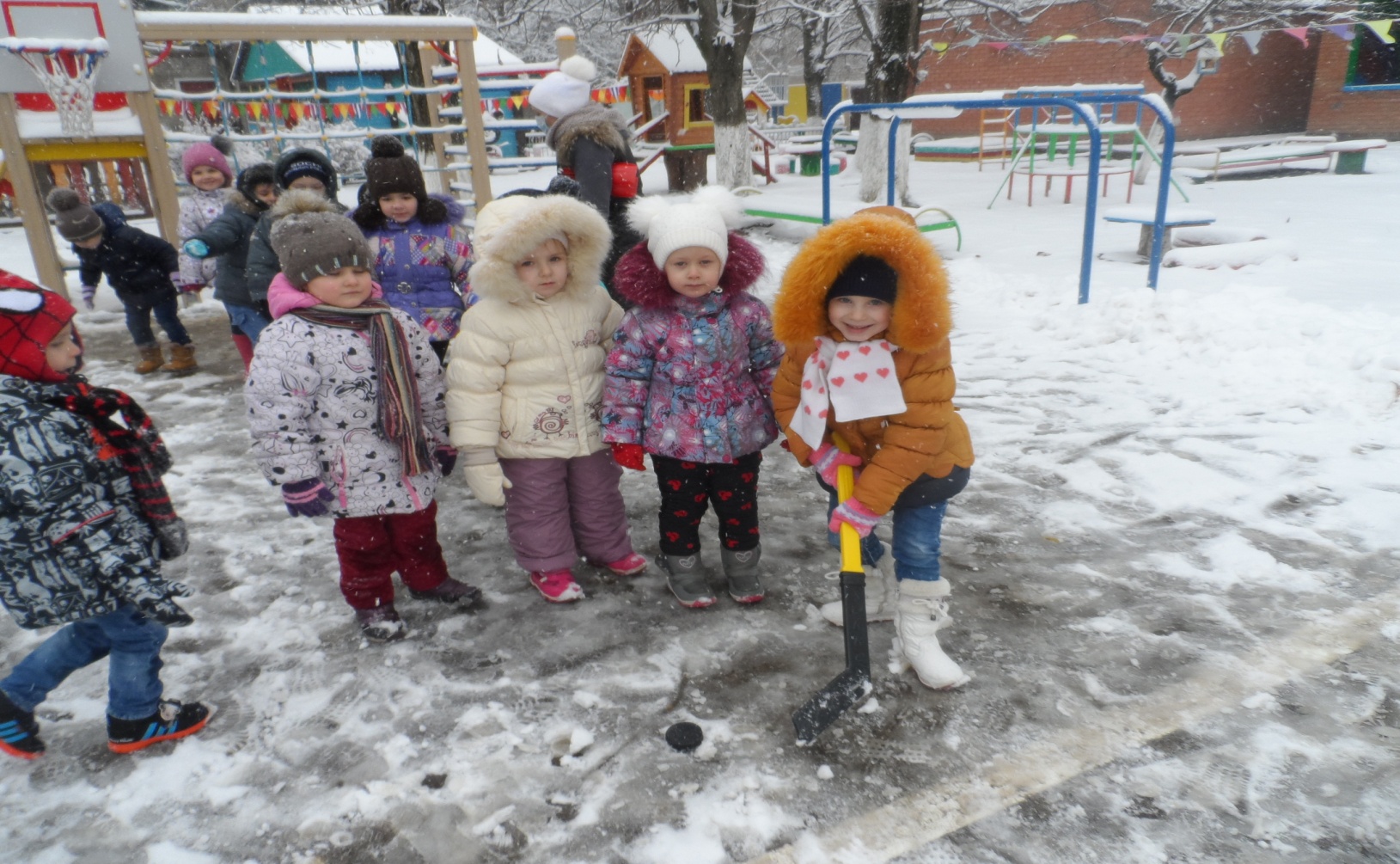 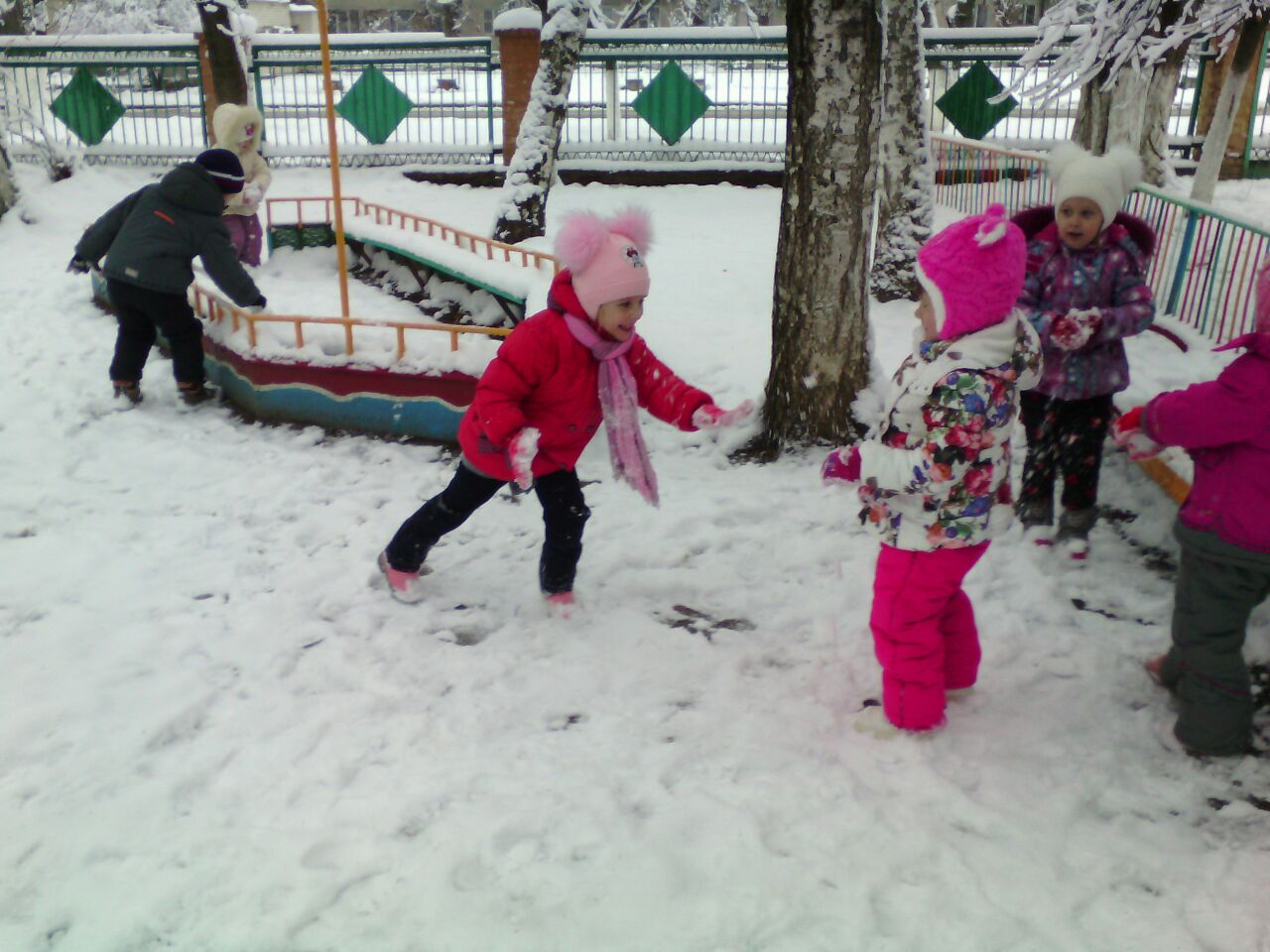 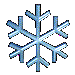 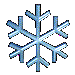 Гр.Вишенка